ПРОЕКТ  БюджетА УГЛЕРОДОВСКОГО  ГОРОДСКОГО ПОСЕЛЕНИЯ  НА 2023 и на плановый  период  2024 и 2025 годов
ОБРАЩЕНИЕ ГЛАВЫ АДМИНИСТРАЦИИ Углеродовского городского ПОСЕЛЕНИЯ К ЖИТЕЛЯМ ПОСЕЛЕНИЯ
Уважаемые жители
Углеродовского городского поселения!
Перед вами брошюра «Бюджет для граждан», подготовленна сектором экономики и финансов Администрации Углеродовского городского поселения,  на основе проекта решения Собрания депутатов Углеродовского городского поселения   «О бюджете  Углеродовского городского поселения Красносулинского района на 2023 год и на плановый период 2024 и 2025 годов».

Укрепление взаимодействия с гражданами по вопросам финансово-бюджетной  сферы позволяет реализовать конституционные права граждан на получение  информации (включая информацию о бюджете), соблюдая  принцип прозрачности  (открытости), установленный Бюджетным кодексом РФ.

Бюджет поселения - достаточно сложный документ с множеством специфических
терминов и классификаций, которые понятны только специалистам финансовой сферы.

Гражданам, не имеющим специального образования, достаточно сложно  разобраться в языке бюджета и его цифрах, поэтому мы представляем информацию в  более понятном для широкого круга пользователей виде, называемом «Бюджет для  граждан».
Глава Администрации Углеродовского г/п 	С.Г.Ильяев
ПАРАМЕТРЫ БЮДЖЕТАУГЛЕРОДОВСКОГО ГОРОДСКОГО ПОСЕЛЕНИЯ НА 2023 ГОД
Доходы
Расходы
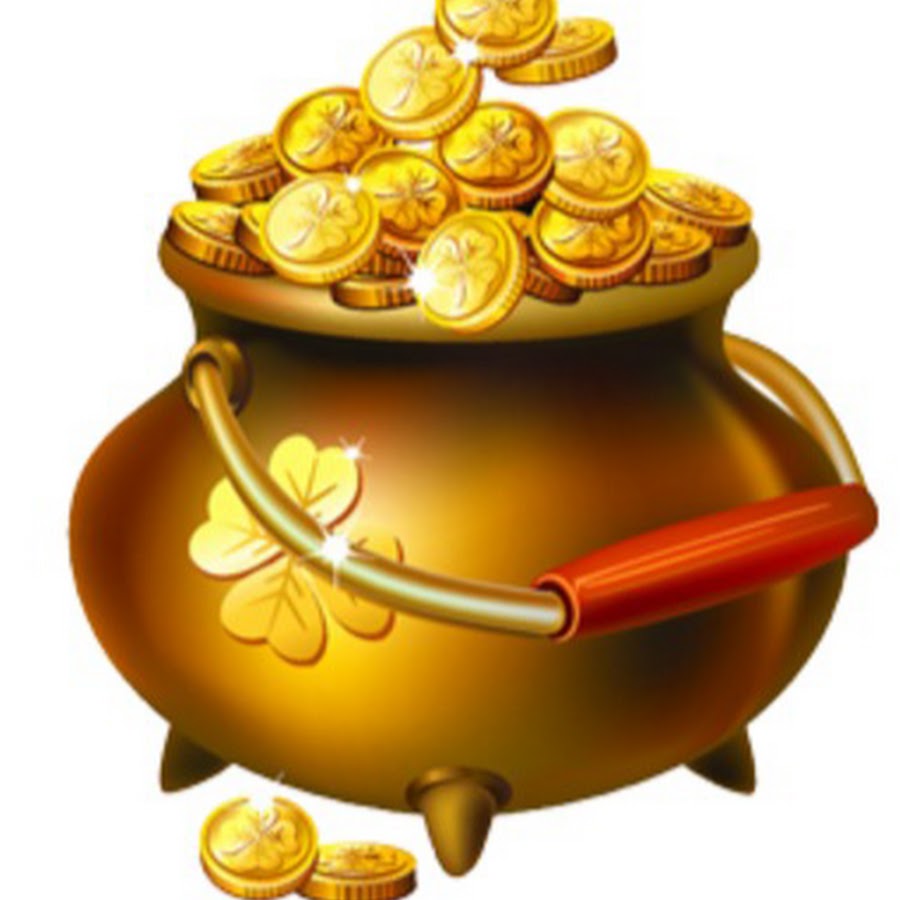 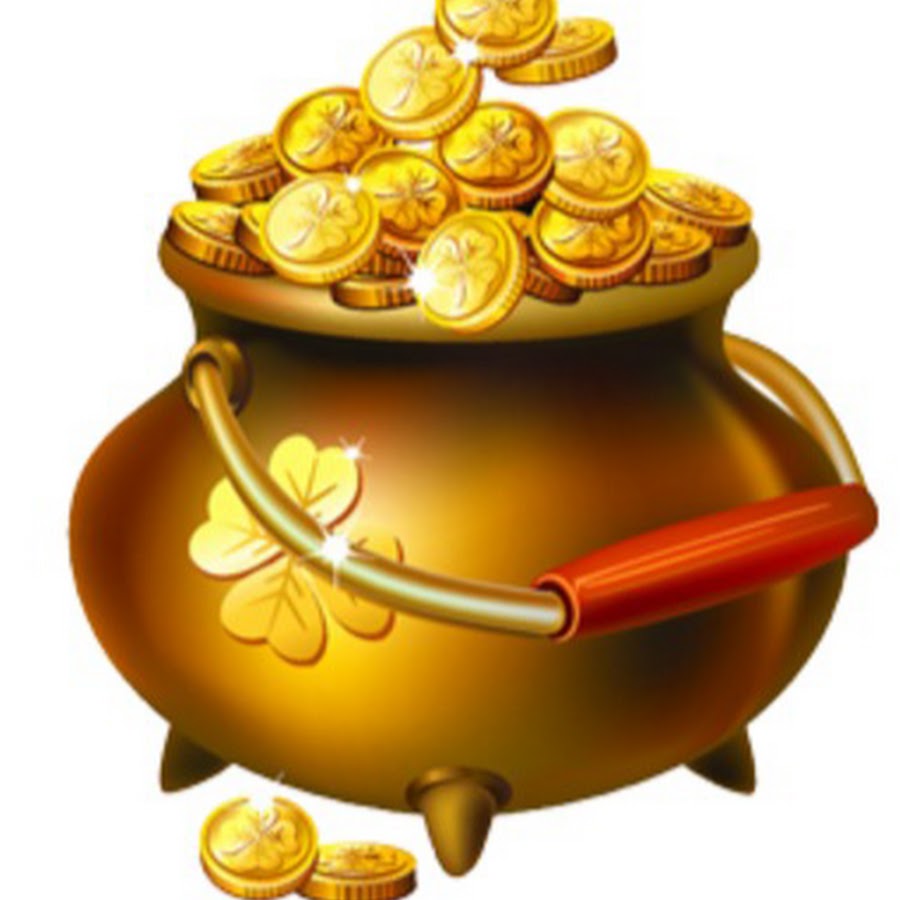 13632,4 тыс. рублей
13632,4 тыс. рублей
ДОХОДЫ БЮДЖЕТА УГЛЕРОДОВСКОГО ГОРОДСКОГО ПОСЕЛЕНИЯ В 2023 ГОДУ
ДОХОДЫ БЮДЖЕТА УГЛЕРОДОВСКОГО ГОРОДСКОГО ПОСЕЛЕНИЯ В 2024 ГОДУ
ДОХОДЫ БЮДЖЕТА УГЛЕРОДОВСКОГО ГОРОДСКОГО ПОСЕЛЕНИЯ В 2025ГОДУ
СТРУКТУРА НАЛОГОВЫХ И НЕНАЛОГОВЫХ ДОХОДОВ БЮДЖЕТА УГЛЕРОДОВСКОГО ГОРОДСКОГО ПОСЕЛЕНИЯ 
В 2023 ГОДУ
СТРУКТУРА НАЛОГОВЫХ И НЕНАЛОГОВЫХ ДОХОДОВ БЮДЖЕТА УГЛЕРОДОВСКОГО ГОРОДСКОГО ПОСЕЛЕНИЯ 
В 2024 ГОДУ
СТРУКТУРА НАЛОГОВЫХ И НЕНАЛОГОВЫХ ДОХОДОВ БЮДЖЕТА УГЛЕРОДОВСКОГО ГОРОДСКОГО ПОСЕЛЕНИЯ 
В 2025 ГОДУ
ДИНАМИКА ПОСТУПЛЕНИЙ НАЛОГА НА ДОХОДЫ ФИЗИЧЕСКИХ	ЛИЦ 
В  БЮДЖЕТ УГЛЕРОДОВСКОГО ГОРОДСКОГО ПОСЕЛЕНИЯ
ДОХОДЫ БЮДЖЕТА УГЛЕРОДОВСКОГО ГОРОДСКОГО ПОСЕЛЕНИЯ В 2023 -2025 ГОДАХ
Распределение бюджетных ассигнований по разделам классификации расходов бюджета
Структура расходов бюджета УГЛЕРОДОВСКОГО ГОРОДСКОГО поселения в 2023 году
Основные направления  расходов бюджета УГЛЕРОДОВСКОГО ГОРОДСКОГО ПОСЕЛЕНИЯ КРАСНОСУЛИНСКОГО РАЙОНА в 2023 году по разделу 0100 «ОБЩЕГОСУДАРСТВЕННЫЕ ВОПРОСЫ»
4 775,6
тыс. руб.
Подраздел 0113
 «Другие общегосударственные вопросы» – 106,0 тыс. руб.
Подраздел 0104 
«Функционирование Правительства РФ, высших исполнительных органов государственной власти субъектов РФ, местных администраций» –
6519,5тыс. руб.
Подраздел 0111
Резервные фонды – 42,5 тыс. руб.
Объем расходов бюджета  Углеродовского городского поселения Красносулинского района на национальную оборону в 2023 году запланирован – 
252,8 тыс. руб.
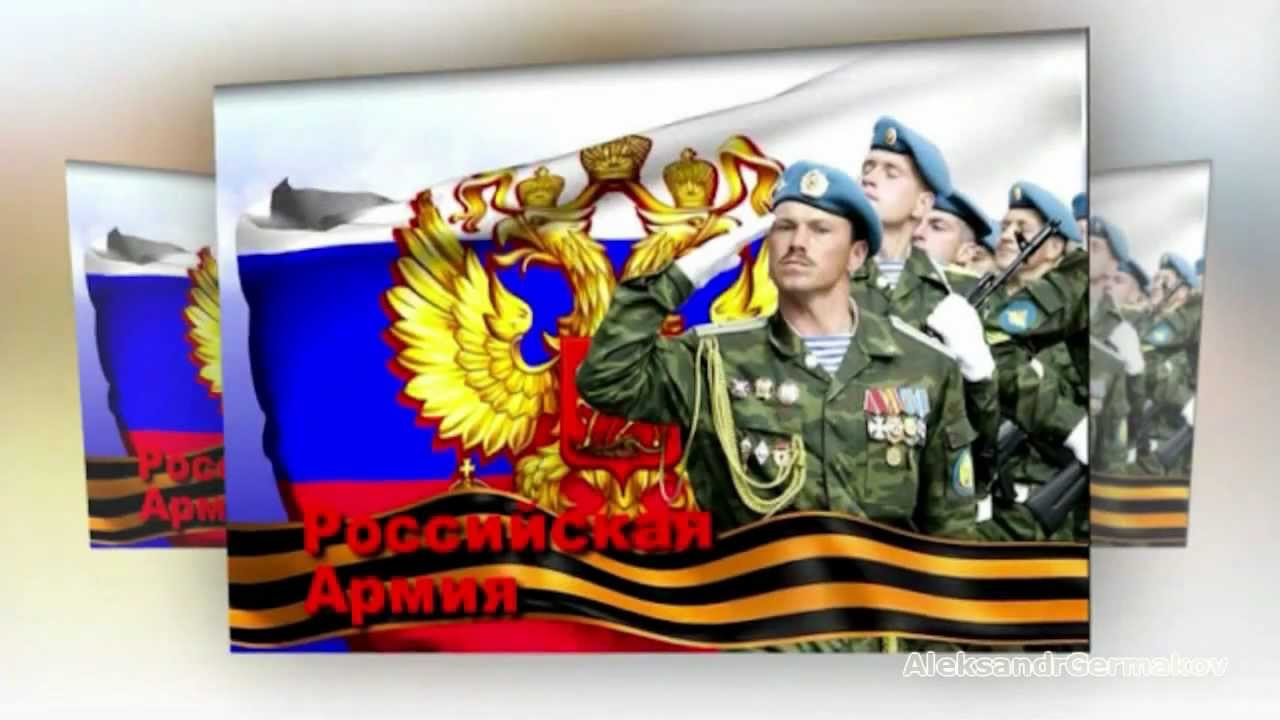 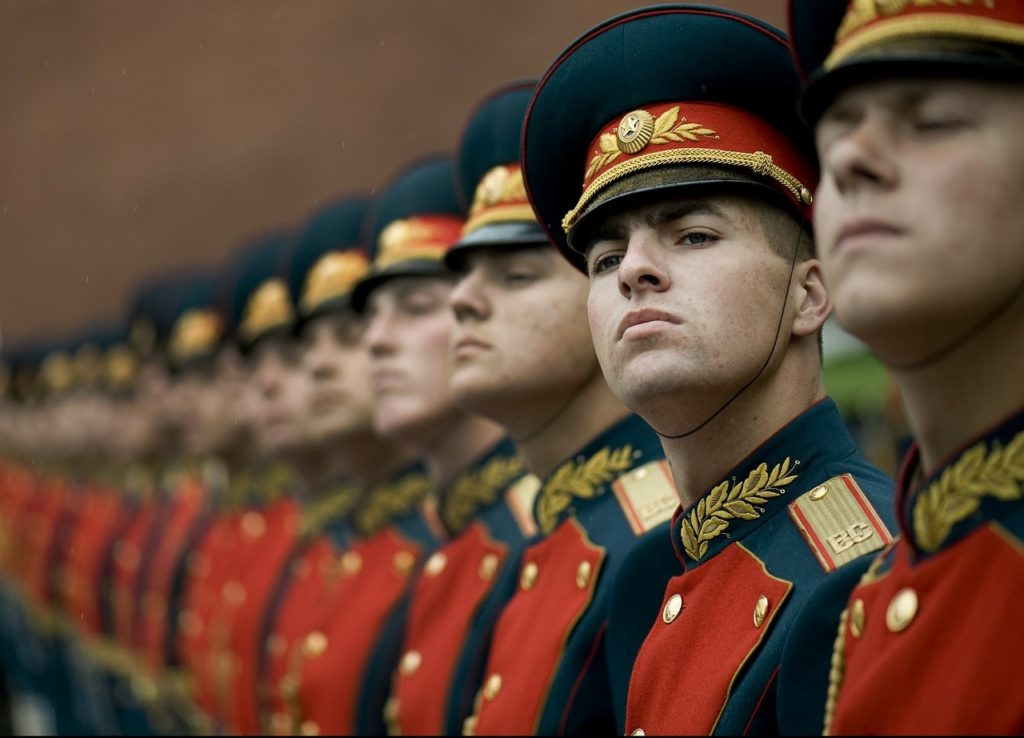 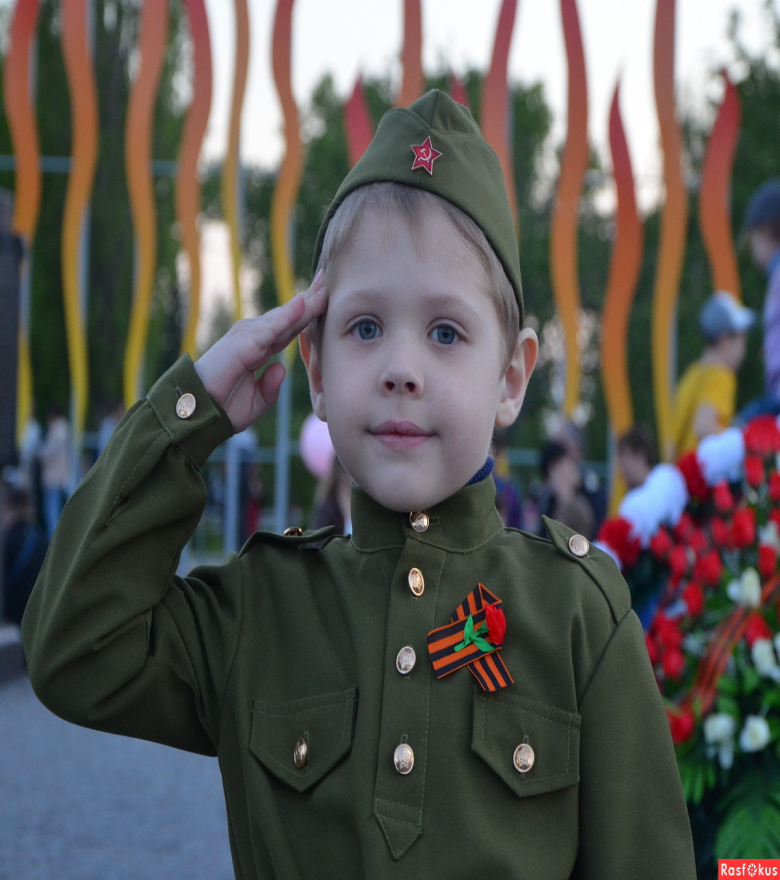 Основные направления  расходов бюджета УГЛЕРОДОВСКОГО ГОРОДСКОГО ПОСЕЛЕНИЯ КРАСНОСУЛИНСКОГО РАЙОНА в 2023 году по разделу 0200 «НАЦИОНАЛЬНАЯ ОБОРОНА»
Подраздел 0203
 «Мобилизационная и вневойсковая подготовка» – 252,8 тыс. руб.
Объем расходов бюджета  Углеродовского городского поселения Красносулинского района на национальную безопасность и правоохранительную деятельность в 2023 году составит – 
211,5 тыс. руб.
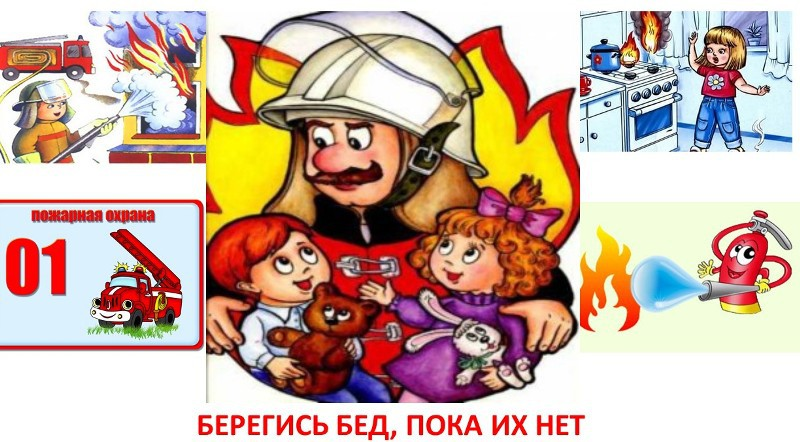 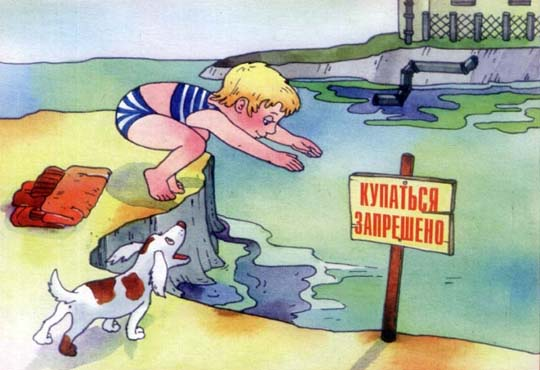 Основные направления  расходов бюджета УГЛЕРОДОВСКОГО ГОРОДСКОГО ПОСЕЛЕНИЯ КРАСНОСУЛИНСКОГО РАЙОНА в 2023 году по разделу 0300 «НАЦИОНАЛЬНАЯ БЕЗОПАСНОСТЬ И ПРАВООХРАНИТЕЛЬНАЯ ДЕЯТЕЛЬНОСТЬ»
Подраздел 0310
 «Защита населения и территории от ЧС природного и техногенного характера, пожарная безопасность» 
– 211,5 тыс. руб.
Объем расходов бюджета  Углеродовского городского поселения Красносулинского района на национальную экономику в 2023 году составит – 1815,4 тыс.рублей
1796,4 тыс. рублей – Дорожный фонд Углеродовского поселения
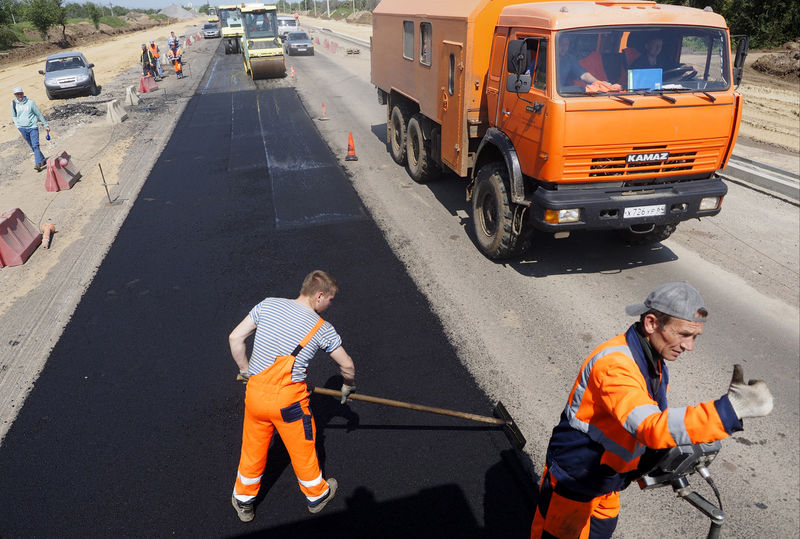 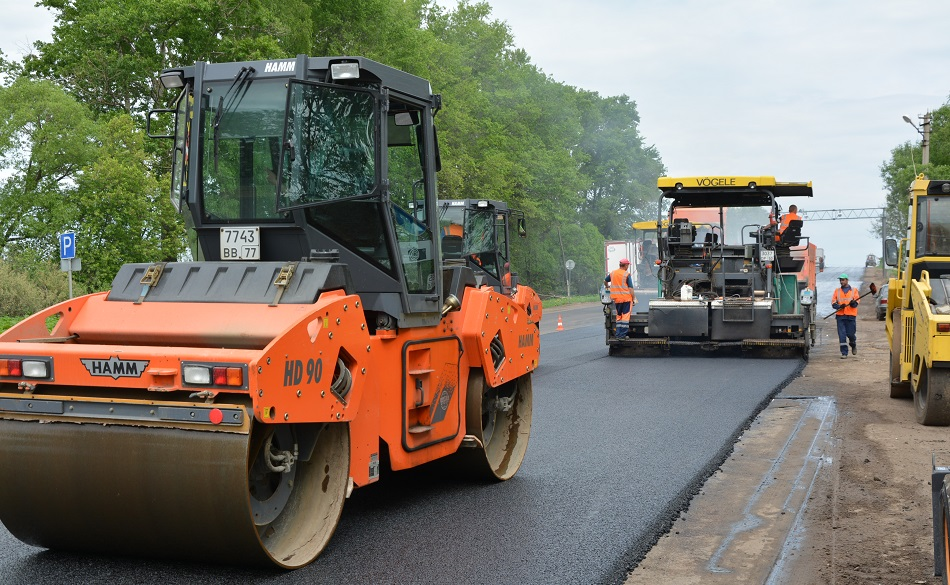 Объем расходов бюджета  Углеродовского городского поселения Красносулинского района на жилищно-коммунальное хозяйство в 2023 году составит – 
 796,7 тыс. руб.
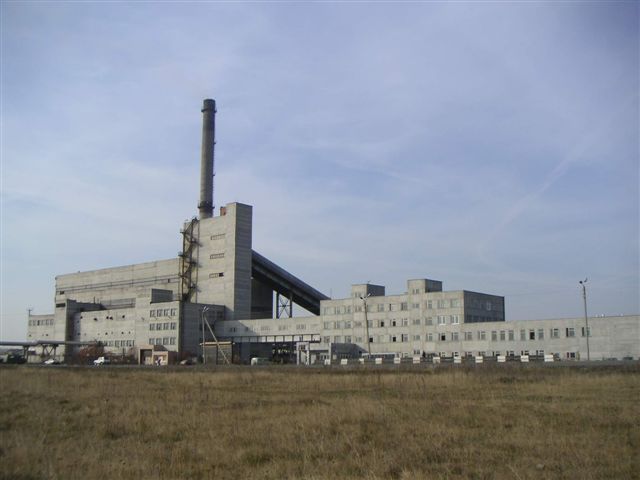 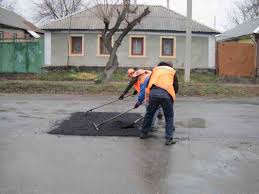 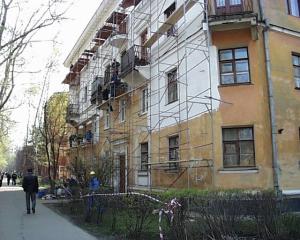 Основные направления  расходов бюджета БОЖКОВСКОГО СЕЛЬСКОГО ПОСЕЛЕНИЯ КРАСНОСУЛИНСКОГО РАЙОНА в 2023 году по разделу 0800 «КУЛЬТУРА, КИНЕМАТОГРАФИЯ»
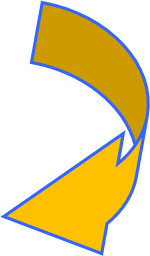 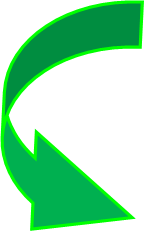 Подраздел 0801
 «КУЛЬТУРА» 
3764,0 тыс. руб.
Основные направления  расходов бюджета УГЛЕРОДОВСКОГО ГОРОДСКОГО ПОСЕЛЕНИЯ КРАСНОСУЛИНСКОГО РАЙОНА в 2023 году по разделу 1000 «СОЦИАЛЬНАЯ ПОЛИТИКА»
Подраздел 1001
 «ПЕНСИОННОЕ ОБЕСПЕЧЕНИЕ» 
– 124,0 тыс. руб.
БЮДЖЕТ
Программные и непрограммные расходы
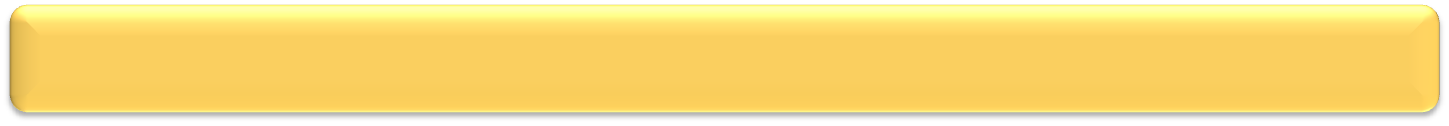 Структура расходов по программному принципу
2023 год
2024 год
2025 год
Муниципальные 
программы (тыс. руб.)
9962,9

Непрограммные 
расходы (тыс. руб.)
521,9
Муниципальные 
программы (тыс. руб.)
13317,9

Непрограммные 
расходы (тыс. руб.)
314,5
Муниципальные 
программы (тыс. руб.)
10278,3

Непрограммные 
расходы (тыс. руб.)
513,2
Расходы бюджета УГЛЕРОДОВСКОГО ГОРОДСКОГО поселения в рамках  муниципальных  программ в 2023 году
Доля расходов бюджета в рамках муниципальных программ в общем объеме расходов в 2023 году
Доля расходов бюджета в рамках муниципальных программ в общем объеме расходов в 2024 году
Доля расходов бюджета в рамках муниципальных программ в общем объеме расходов в 2025 году
Спасибо за внимание!